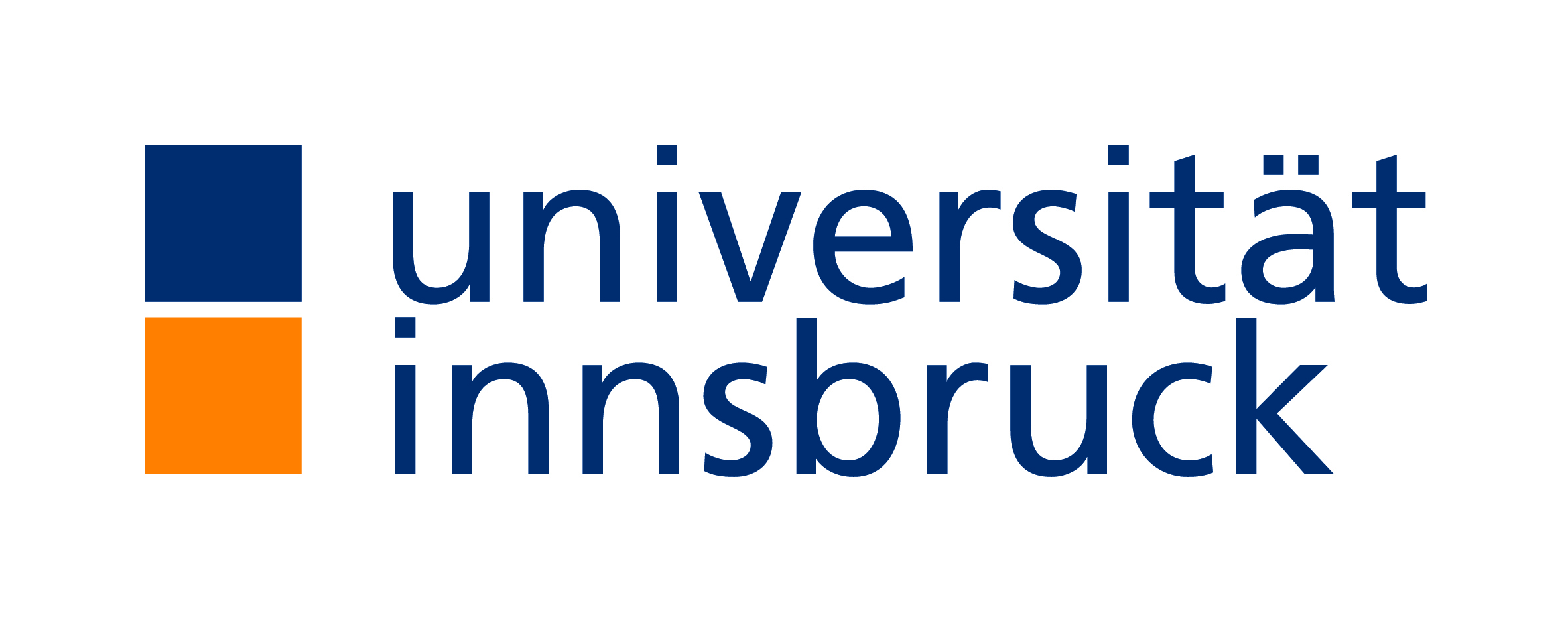 Wissenschaftstheorie, Ethik und Gender Studies       SE 1Prof. Dr.Dr. Winfried Löffler, winfried.loeffler@uibk.ac.at     DI 19.15–21.00 HS GKurzskriptum, besonders zur Einführung, im OLAT
31.10. 	Einführung  (VO-artig)
7.11. 	Evolutionsbiol. : Begriff & Status   (Toepfer, Evolution 11-36)        QUIZ
14.11. 	Selektion und ihre Ebenen   (37-59)			KURZTEST
9.1. 	Anpassung und Fitness; Mutation, Drift und Zufall  (60-80)	QUIZ
16.1. 	Diversität, Fortschritt, Kulturelle Evolution   (81-105)	KURZTEST
23.1. 	Wissenschaftsethik   (diverse Ethik-Codes)		QUIZ
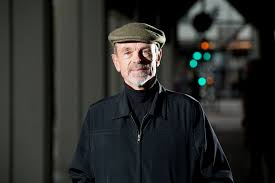 Was ist “Wissenschaft”?
Philip Kitcher, The advancement of science (Oxford 1993)
 
Eine „wissenschaftliche“ Praxis ...
untersucht einen akzeptierten Objektbereich
untersucht Probleme und Fragen, die als solche anerkannt sind
verwendet eine nicht-natürliche „Fachsprache“
hat gemeinsam geteilte Überzeugungen als Basis der Untersuchungen
hat anerkannte Mittel und Methoden
hat anerkannte Standards über Erfolg und Ziel der Untersuchung
hat anerkannte Standards über das Akzeptieren von Resultaten aus anderen Bereichen
ist Teil eines soziales Netzes („scientific community“)
 
Beobachtungen: handlungsorientierte Definition; starker sozialer Aspekt
Was ist eine “wissenschaftliche Erklärung”?
1) „Erklären“ als Ableiten aus Gesetzen (covering law-Modell, Hempel-Oppenheim-Schema): 
Grundidee: Das Explanandum muss aus dem Explanans (=Ausgangsbedingungen + allgemeines Gesetz) ableitbar sein.
2 Varianten: DN-Schema (deduktiv-nomologisch): Strikte Gesetze; IS-Schema (induktiv-statistisch): statistische Gesetze.
 
2 Beispiele: Warum haben schwer erschöpfte Personen keinen Appetit?  Warum hat sich Herr Müller von seiner Streptokokkeninfektion erholt? 
 
Engpässe/Probleme des DN-Schemas: 
(1) bloße Korrelation ist noch keine Erklärung (Bsp. Mond/Gezeiten)
(2) Wie schließt man irrelevante Erklärungen aus? (Bsp. Antibabypille) 
Engpässe/Probleme des IS-Schemas: 
„Gute“ Erklärungen gibt es auch schon durch Angabe ganz niedriger Wahrscheinlichkeiten (Bsp. Nebenwirkungen einer Krankheit)
Was ist eine “wissenschaftliche Erklärung”?
(2) Kausal-statistische Auffassung von „Erklärung“ 
2 Teile:	(1) Angabe eines statistisch relevanten Faktors
	(2) Angabe der Kausalkette zwischen Explanans und Explanandum
 
Beispiel: Warum hat der Veteran Jones Leukämie?
 
Engpässe/Probleme: 
(1) Was genau heißt „Kausalkette“ und überhaupt „Kausalität“?
(2) Kaum anwendbar in Sozialwissenschaften
 
 
(3) Pragmatistisches Modell der Erklärung (Bas van Fraassen 1980)
 
Keine bestimmte Form. Nicht unbedingt allgemeine Gesetze enthaltend. Erklärungen sind einfach „aufschlussreiche Antworten auf Warum-Fragen“.
3 Teile: 	(1) Erklärungsthema („X ist der Fall“)
	(2) Kontrastklasse/Gegensatzklasse   („und nicht vielmehr Y, ...“)
	(3) Relevanzbedingung: „X musste so kommen“, „X kam so“, …
Beispiele: Warum ist dieser Leiter durchgebrannt? Warum wehte um 6.00 morgens unsere Flagge auf dem Turm?  		Problem: zu weit?